আজকের ক্লাসে সবাইকে স্বাগতম
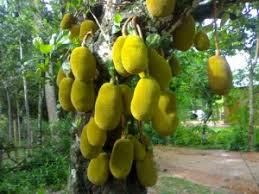 পরিচিতি
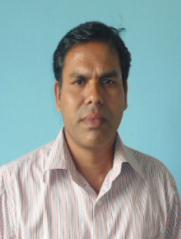 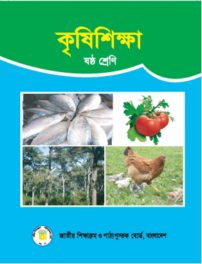 মোঃ মাসুদুর রহমান
এম.এস সি (কম্পিউটার).বি.এড
 কম্পিউটার শিক্ষক
চোরকোল মাধ্যমিক  বিদ্যালয়
ঝিনাইদহ সদর।
 মোবাইল : ০১৮২২৮০৪০৫৭
E-mail : masudjhe76@gmail.com
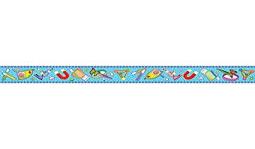 শ্রেণি : ৬ষ্ঠ
বিষয় : কৃষি শিক্ষা
অধ্যায় : পঞ্চম (পাঠ-১)
সময় : ৫০ মিনিট
তারিখ : ০০/০০/০০
নিচের ছবিগুলো লক্ষ্য করি
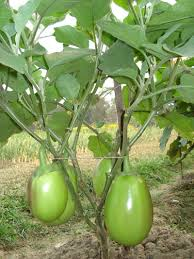 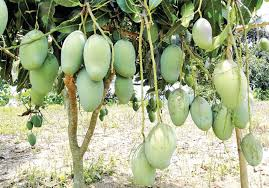 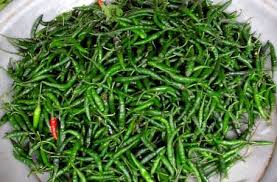 আম
বেগুন
মরিচ
বলতে পার আমরা এই ফসলগুলো স্বাভাবিকভাবে কোথায় চাষ করি?
আমাদের আজকের পাঠ
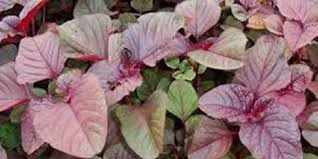 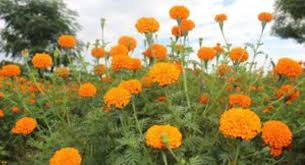 উদ্যান ফসল
শিখনফল
এই পাঠ শেষে শিক্ষার্থীরা…

1. উদ্যান ফসল কী বলতে পারবে;
2.  উদ্যান ফসলের শ্রেণি বিভাগ করতে পারবে;
3.  উদ্যান ফসলের পুষ্টি ও পারিবারিক গুরুত্ব আলোচনা করতে পারবে;
4.  উদ্যান ফসলের অর্থনৈতিক গুরুত্ব ব্যাখ্যা করতে পারবে।
নিচের ছবিগুলো লক্ষ্য করি
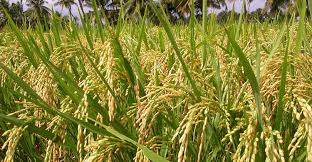 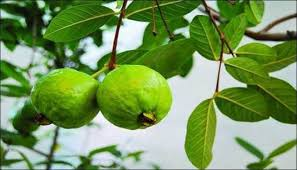 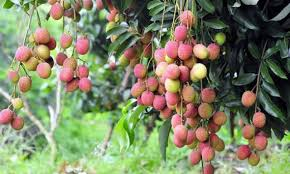 মানুষ তার প্রয়োজনে যেসব উদ্ভিদ চাষ করে, তাদেরকে ফসল বলে।
ফসল
মাঠ ফসল
উদ্যান ফসল
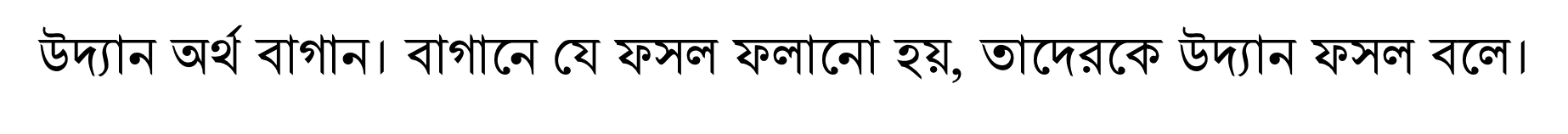 একক কাজ
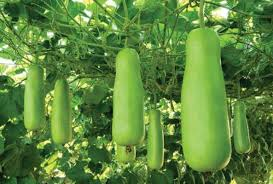 উদ্যান ফসল বলতে কী বুঝ?
নিচের ছবিগুলো লক্ষ্য করি
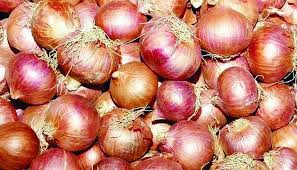 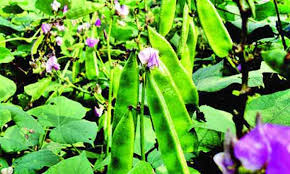 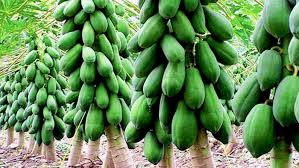 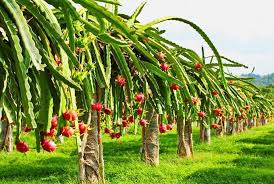 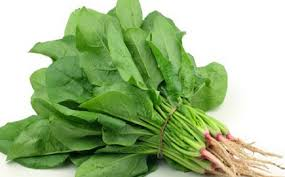 সবগুলো উদ্যান ফসল হলেও এদের প্রকারভেদ আছে!
উদ্যান ফসলের প্রকারভেদঃ
উদ্যান ফসল
‍ফুল
ফল
শাকসবজি
মসলা
এসো ছবিগুলো দেখি এবং নাম বলি
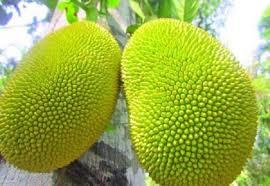 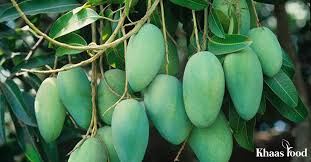 ফল
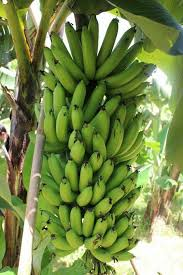 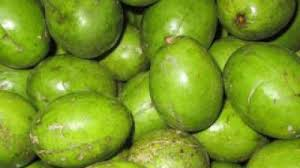 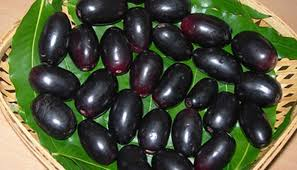 দেখে নাম বলতে পারি কি না!
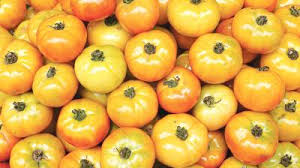 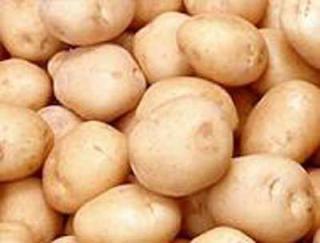 শাকসবজি
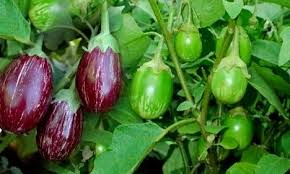 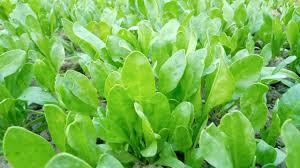 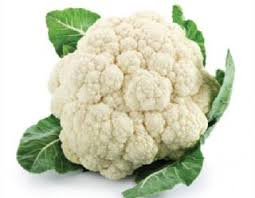 নিচের ছবিগুলো দেখি
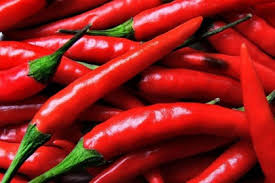 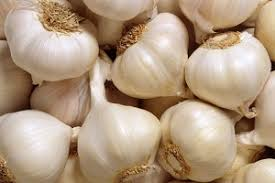 মসলা
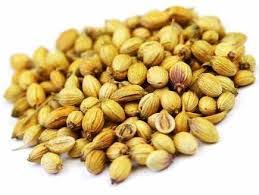 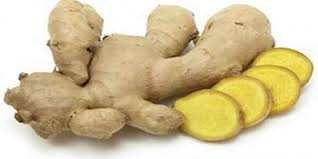 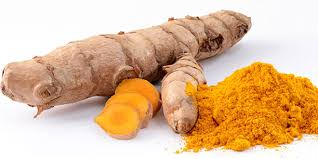 দেখি বলতে পারি কি না!
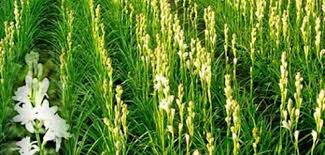 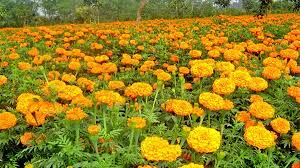 ফুল
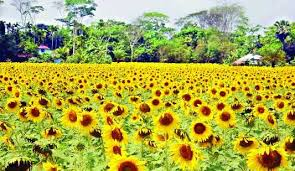 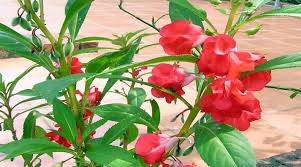 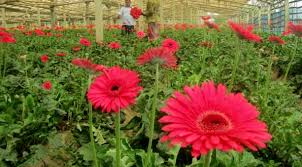 জোড়ায় কাজ
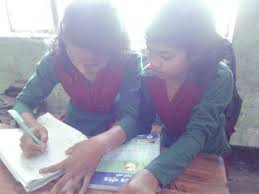 বাংলাদেশে জন্মে এমন ফল, শাকসবজি এবং ফুলের তালিকা তৈরি কর।
পুষ্টি ও পারিবারিক গুরুত্ব
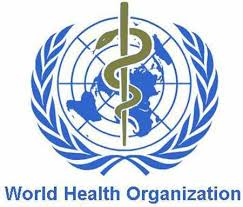 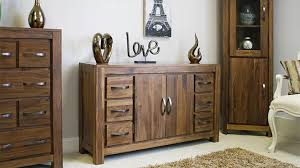 বিশ্বস্বাস্থ্য সংস্থার মতে, একজন ব্যক্তিকে দৈনিক ৪৫০ গ্রাম শাকসবজি ও ফল খাওয়া উচিৎ।
আসবাব পত্র তৈরিতে ব্যবহৃত কাঠ উদ্যান ফসল থেকে পাওয়া যায়।
নিচের চিত্রগুলি লক্ষ্য করি
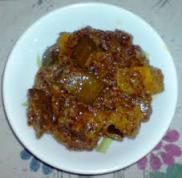 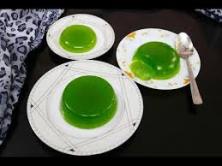 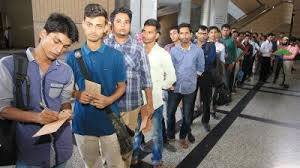 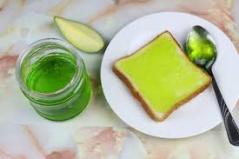 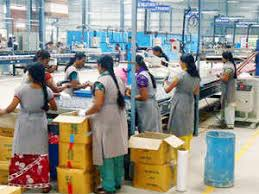 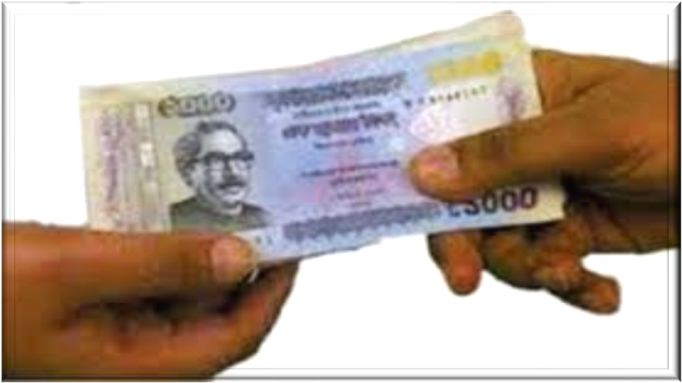 জেলি
জ্যাম
আচার
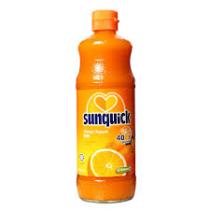 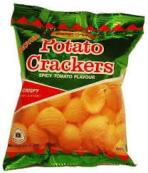 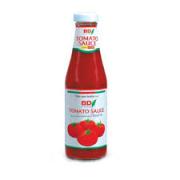 এগুলো তৈরিতে বিভিন্ন ফল এবং সবজি ব্যবহৃত হয় ।
বেকার সমস্যা দুর করা যায়।
ফল এবং কাঠ বিক্রি করে আমরা প্রচুর অর্থ আয় করতে পারি।
চিপস
জুস
সস
দলগত কাজ
উদ্যান ফসলের পারিবারিক গুরুত্ব আলোচনা করে লিখ।
মূল্যায়ন
১. ফসল কাকে বলে?
২. উদ্যান ফসল কত প্রকার ?
৩. একজন মানুষের দৈনিক কত গ্রাম শাকসবজি ও ফলমুল খাওয়া  প্রয়োজন?
৪. মরিচ কোন ধরনের ফসল?
বাড়ির কাজ
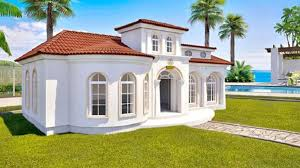 “বেকার সমস্যা সমাধানে উদ্যান ফসলের গুরুত্ব অপরিসিম” মূল্যায়ন কর।
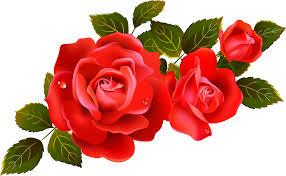 ধন্যবাদ